SAD
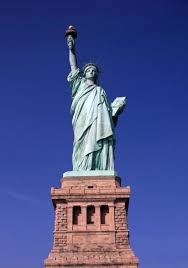 glavni grad – Washington
najveći – New York
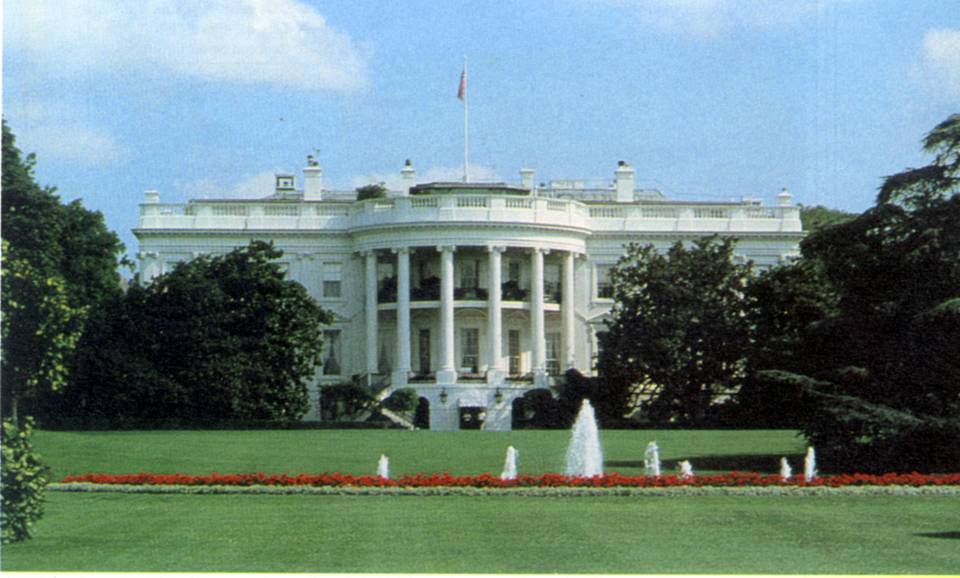 New York  - Manhattan
Central park
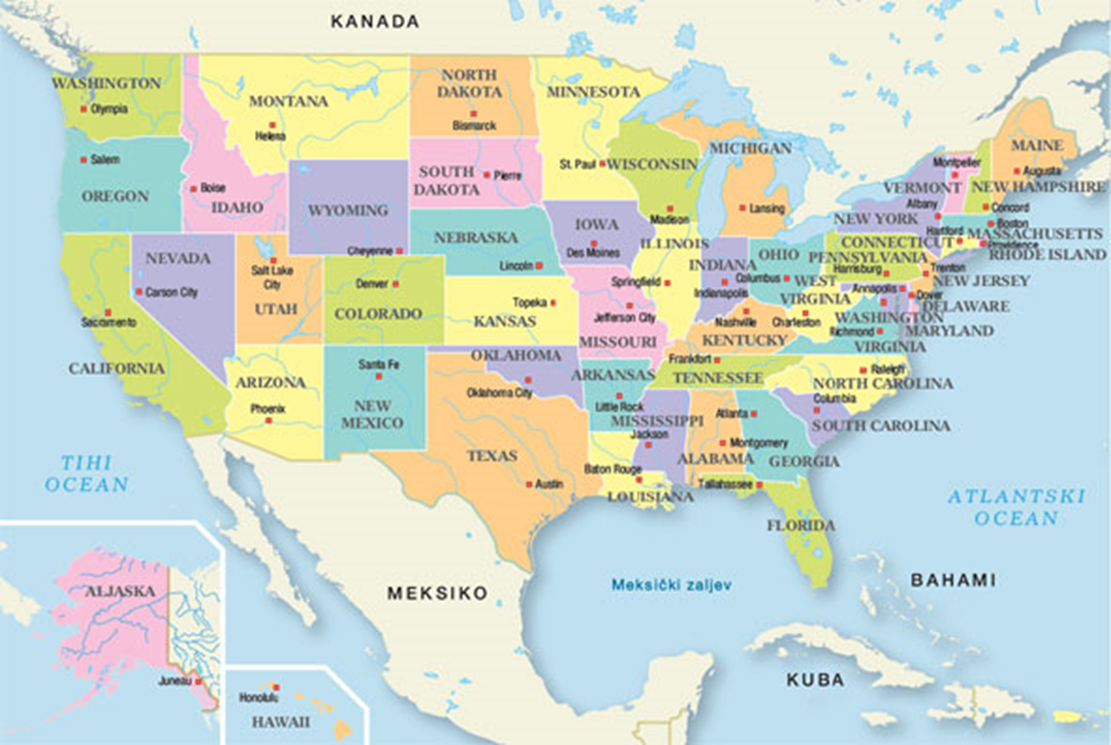 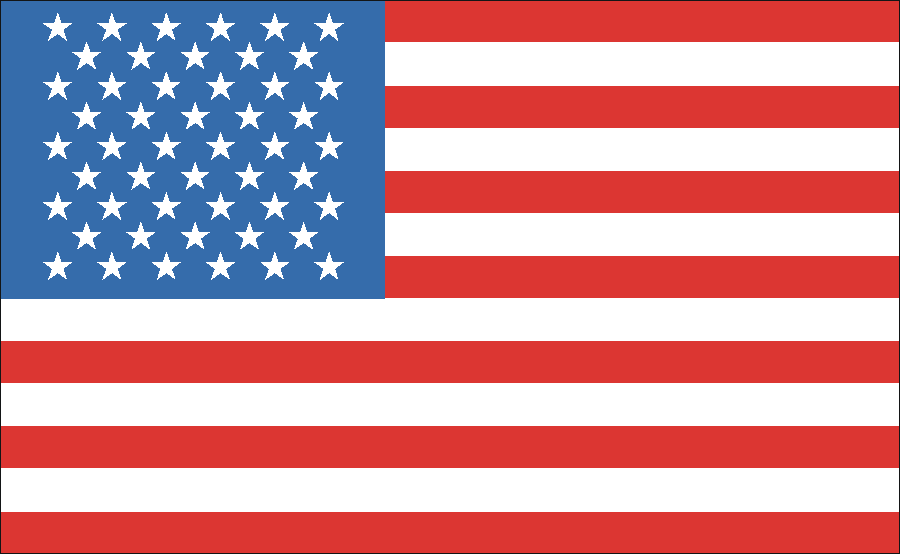 50 saveznih država
južna granica – Rio Grande
sjeverna granica – 49° s.g.š. i Velika jezera
pov. – 9,8 mil. km2
broj stan. – 323 mil.
BDP – 16 bilijuna $
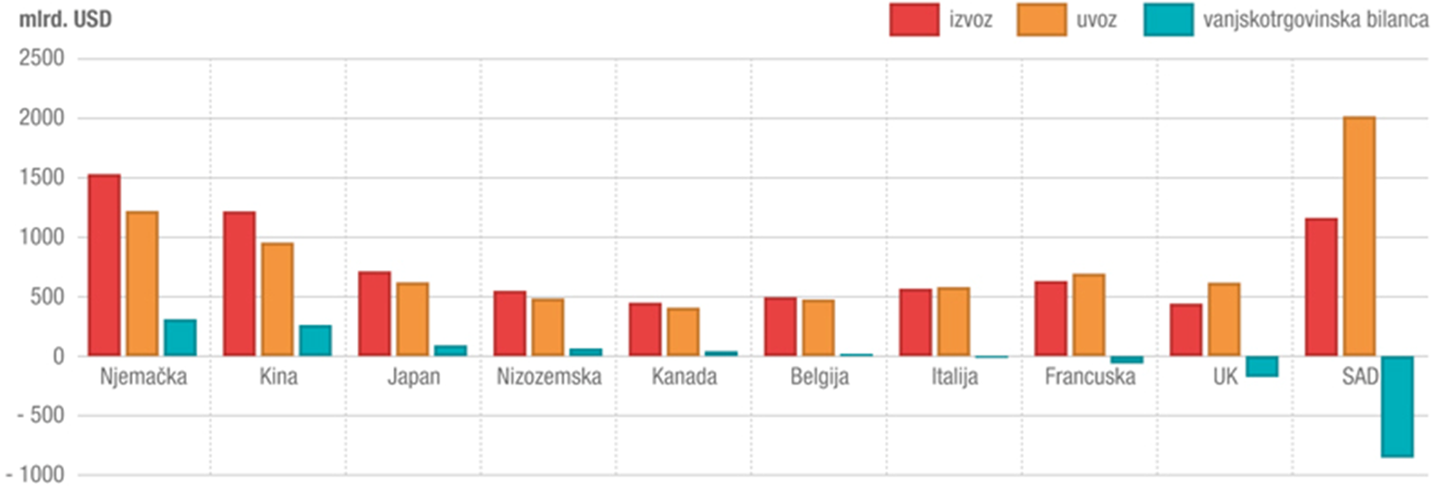 najveći uvoznik i treći najveći izvoznik
prema prihodima od turizma 1. u svijetu
Povijesna i demografska obilježja
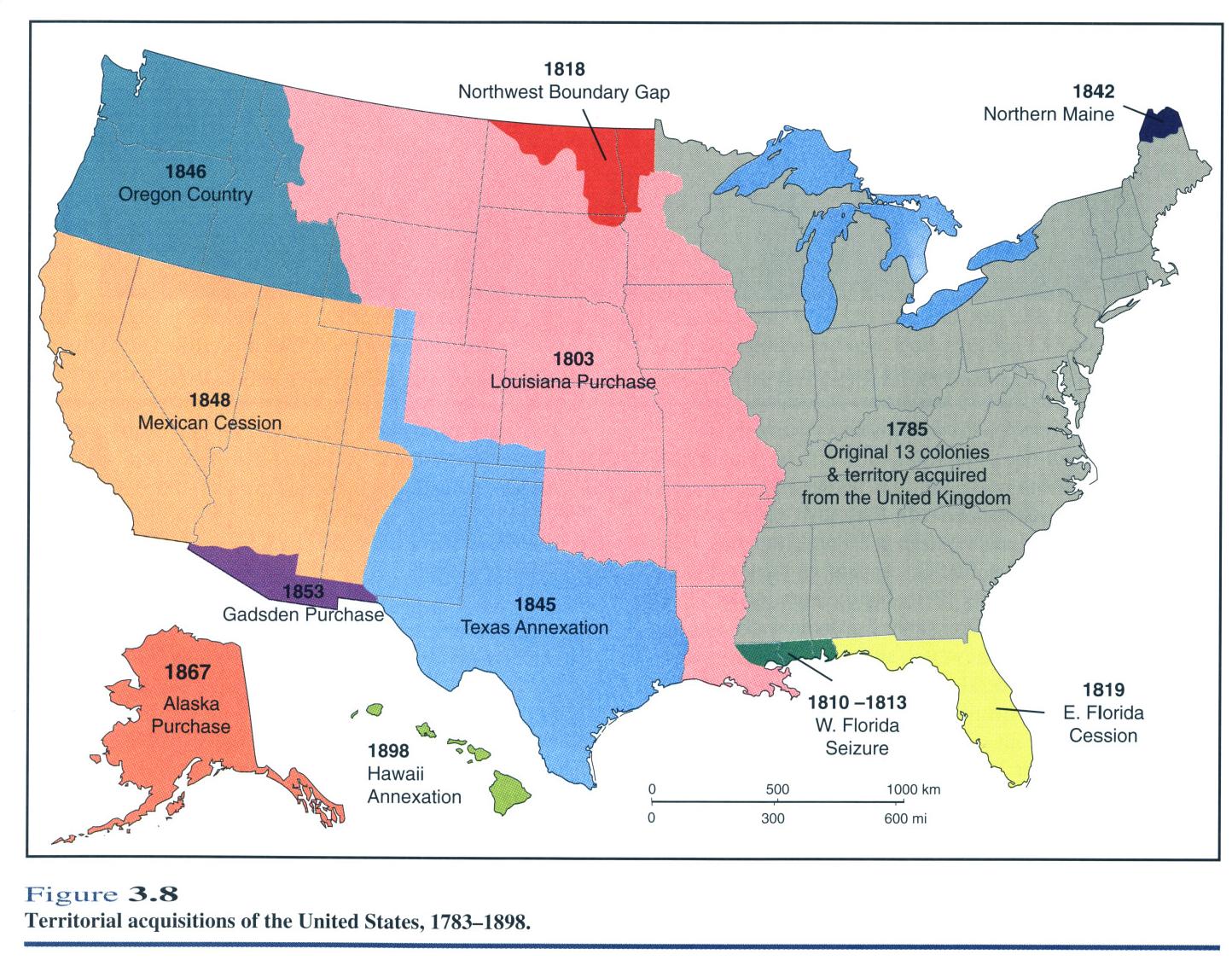 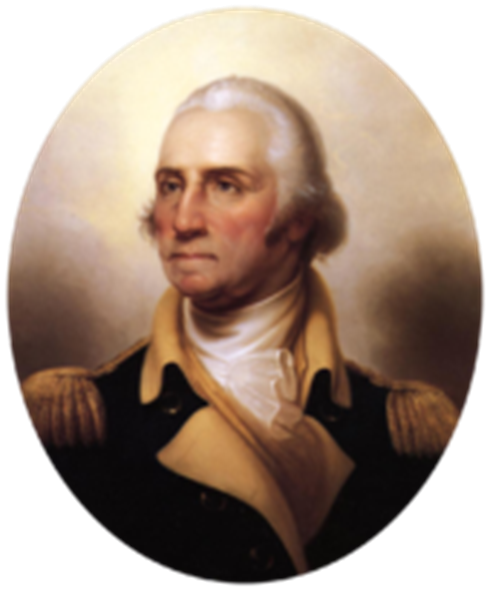 relativno mlada država
→ 1776. donesena Deklaracije nezavisnosti
→ u sljedećih 100 god. dobiven današnji teritorij
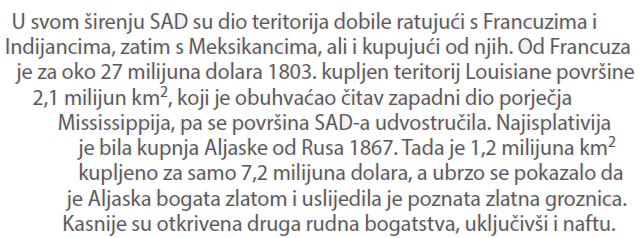 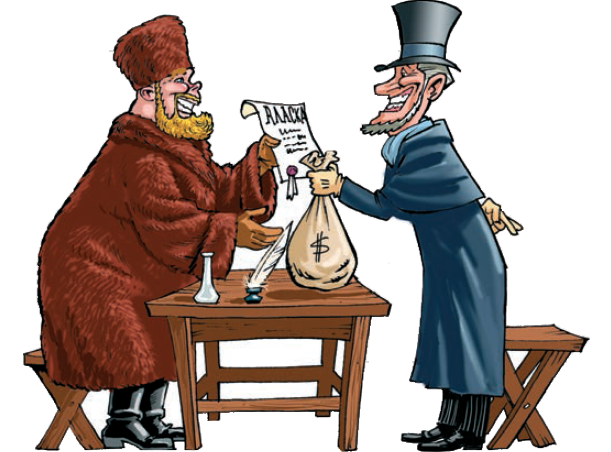 doseljavanje najintenzivnije tijekom 19. st.
domoroci – Indijanci, Eskimi (Inuiti)
stapanje naroda u američku naciju – „MELTING POT“
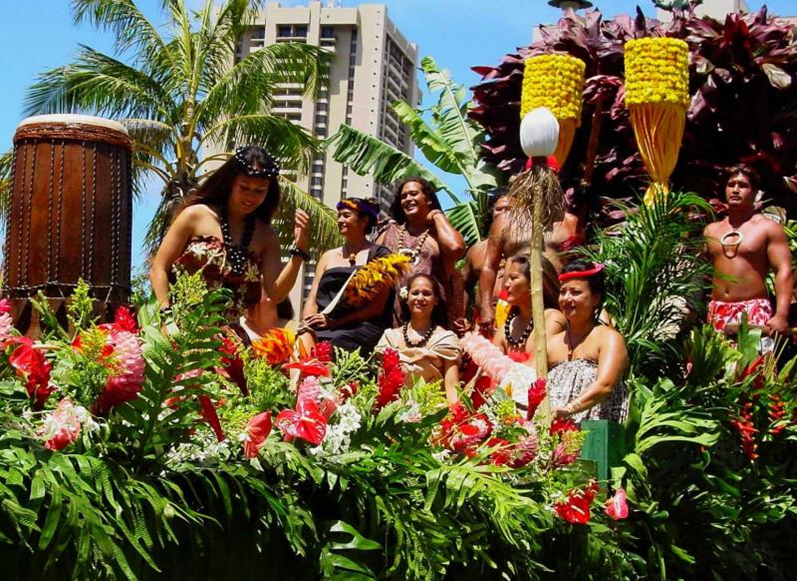 “melting pot”
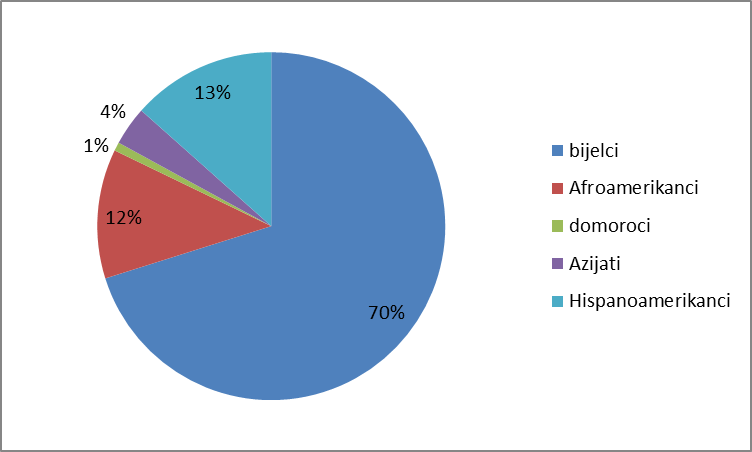 Crni robovi beru pamuk, a bijelci ih na konjima nadgledaju – slika nekadašnjeg juga SAD.
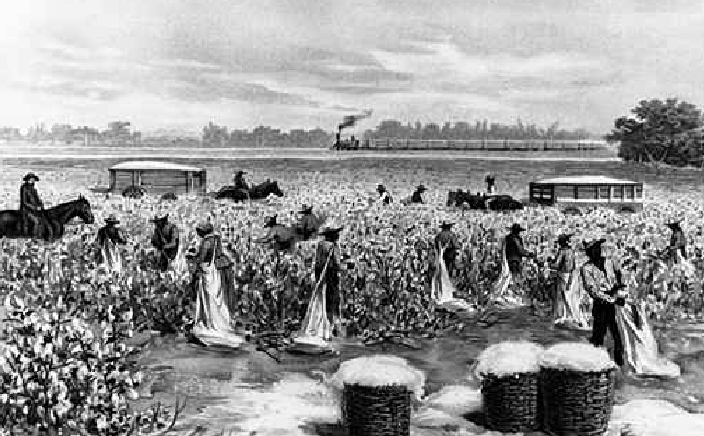 Kineska četvrt u San Franciscu